Introduction to Shiny for Scientists
Thomas Bryce Kelly
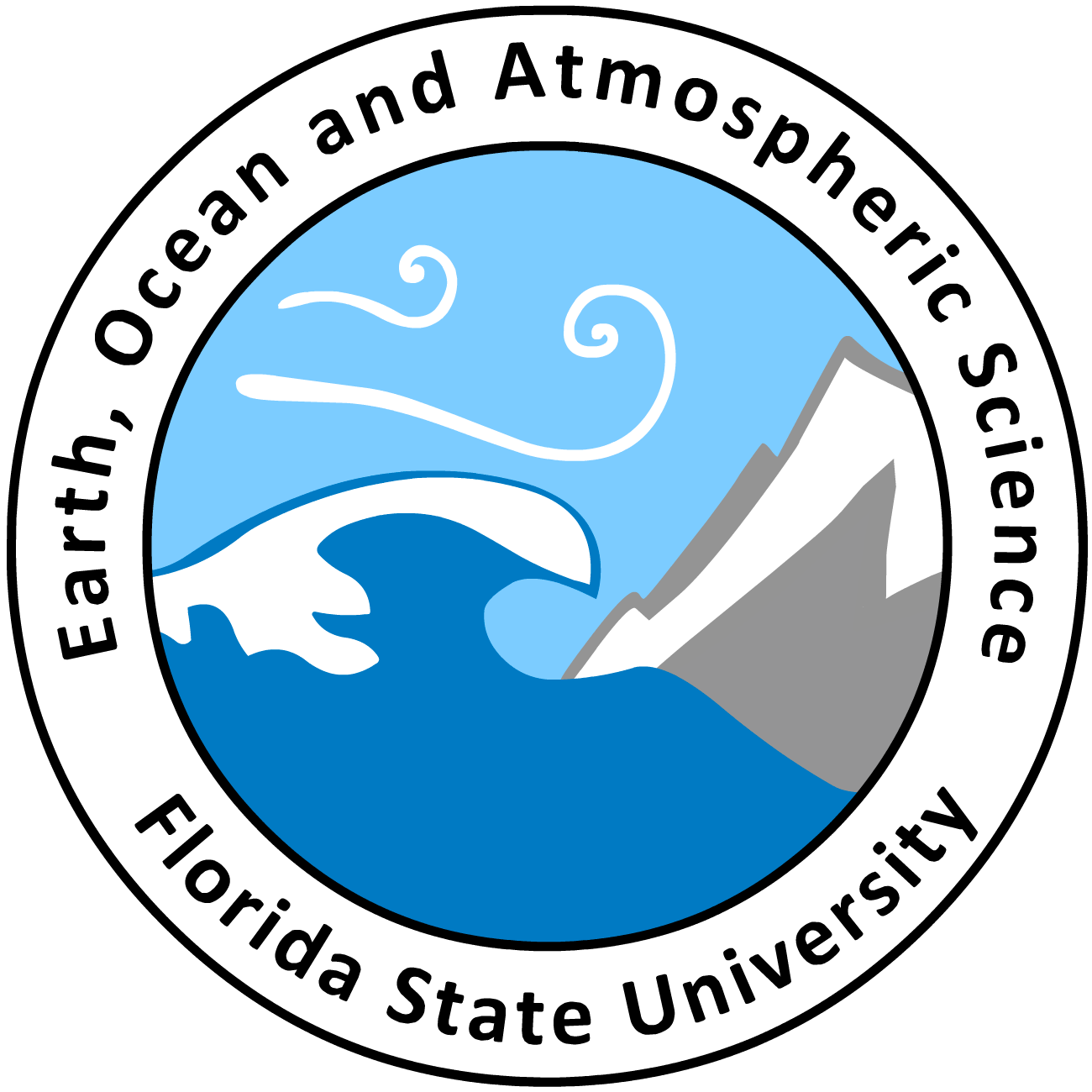 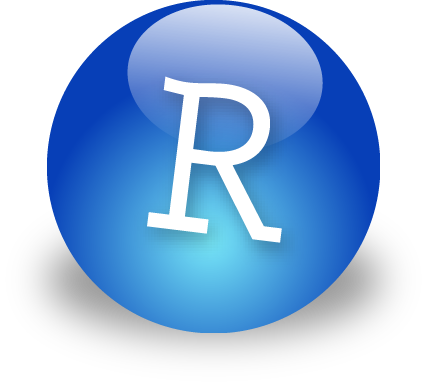 What is Shiny & where should we start
The Shiny package provides convenient wrapper functions and a ready-to-use platform
Easy to adapt existing R scripts
Goal is to create reactive webpages for data processing
For Today, assume a basic understanding of programming (functions, variables)
An example:
http://tbrycekelly.shinyapps.io/SvenDataAnalysis/
Overview
Architecture
What is it and how does it work?
Examples
What can be done with it?
Deployment
How to make it work for us?
Architecture
What is Shiny and how should I think about it?
Architecture
Webpage
Server
Check boxes
Option 1
Option 2
Option 1
Generate Plot based on input values
Architecture
Webpage
Server
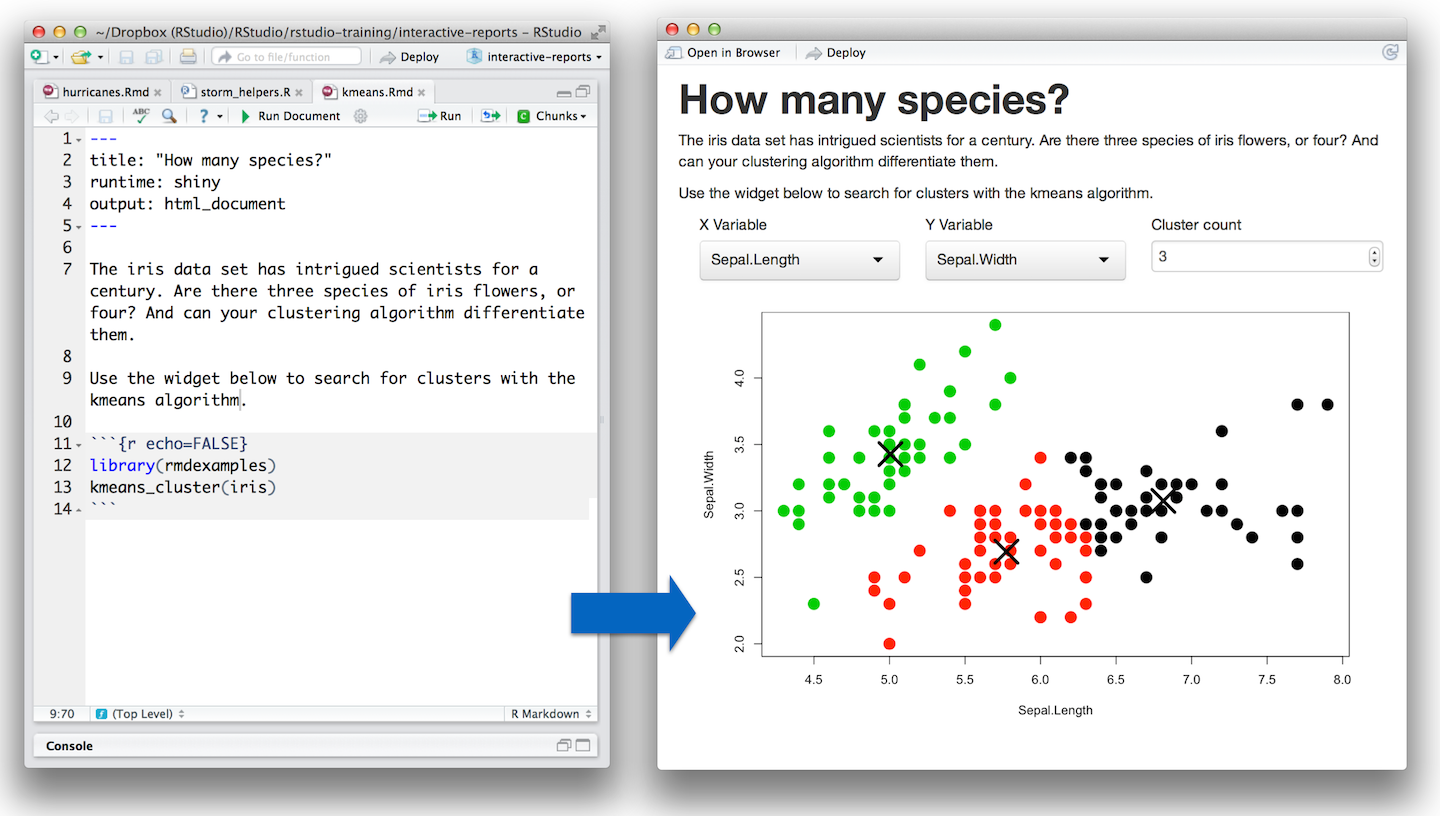 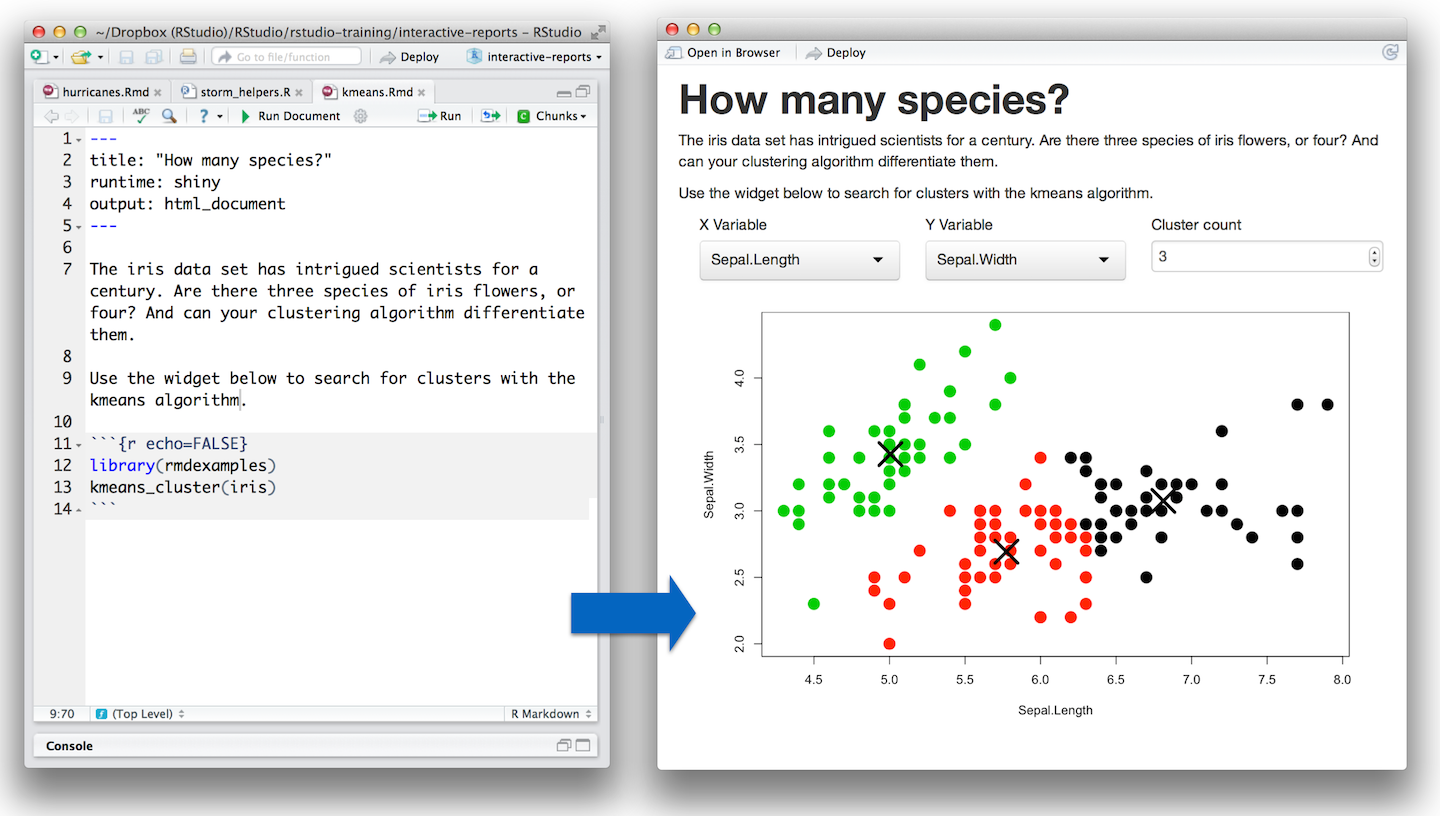 Inputs
&
Outputs
Implementation
library(shiny)

ui = fluidPage(
  sliderInput(inputId = "num", 
    label = "Choose a number", 
    value = 25, min = 1, max = 100),
  plotOutput("hist")
)

server = function(input, output) {
  output$hist <- renderPlot({
    hist(rnorm(input$num))
  })
}

shinyApp(ui = ui, server = server)
Source code of a Shiny app
library(shiny)

ui = fluidPage(
  sliderInput(inputId = "num", 
    label = "Choose a number", 
    value = 25, min = 1, max = 100),
  plotOutput("hist")
)

server = function(input, output) {
  output$hist <- renderPlot({
    hist(rnorm(input$num))
  })
}

shinyApp(ui = ui, server = server)
Implementation
UI
Slider Input
Plot Output
Server
Output Plot
histogram
Random (num)
Flexible IO
Combining just a few input widgets yields a highly functional UI
Flexible IO
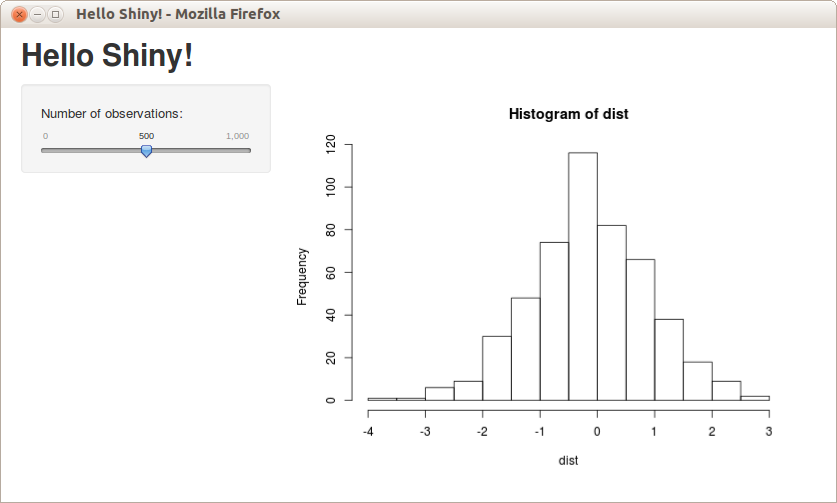 Add plots, text, images, and downloads together with inputs
Examples
What is possible with Shiny?
Examples
Choice?
Shiny
Gallery
Detailed
example
Examples
ui <- fluidPage(title = "Random generator",
  tabsetPanel(
              
    tabPanel(title = "Normal data",
      plotOutput("norm"),
      actionButton("renorm", "Resample")
    ),

    tabPanel(title = "Uniform data",
      plotOutput("unif"),
      actionButton("reunif", "Resample")
    ),

    tabPanel(title = "Chi Squared data",
      plotOutput("chisq"),
      actionButton("rechisq", "Resample")
    )

  )
)
UI
Tab Panel 1
Plot normal
Button
Tab Panel 2
Plot uniform
Button
Tab Panel 3
Plot chi-sq
Button
Examples
server = function(input, output) {
  rv = reactiveValues(
    norm = rnorm(500), 
    unif = runif(500),
    chisq = rchisq(500, 2))
  
  observeEvent(input$renorm,{ rv$norm = rnorm(500) })
  observeEvent(input$reunif,{ rv$unif = runif(500) })
  observeEvent(input$rechisq,{ rv$chisq = rchisq(500,2) })
  
  output$norm = renderPlot({
    hist(rv$norm)
  })
  output$unif = renderPlot({
    hist(rv$unif)
  })
  output$chisq = renderPlot({
    hist(rv$chisq)
  })
}
Server
Variables norm, unif, chisq
Button actions
new random values
Plot normal
histogram of norm
Plot uniform
histogram of uniform
Plot chi-sq
histogram of chi-sq
Deployment
How do I make Shiny work for me?
Client
Server
Deployment (network architecture)
Running R script
Web browser
This is the architecture used when run locally
Network Switch
Client
Server
ISP
Deployment (network architecture)
FSU Network
Network Switch
Client
Server
ISP
Deployment (network architecture)
FSU Network
Deployment
Conclusions
Where are we now?
Summary
Buttons
Sliders
Upload
User Interface
Task
Data
Server
Plots
Tables
Download
Results
Reuse
Broader Scope
Best for use in repetative/daily tasks
Can be readily shared with colleagues and collaborators 
R can interface with a variety of other languages (Matlab, Java, Python, C++, to name a few)
Not great for development or exploratory analysis
I have another tool for that: Jupyter
Additional Resources
General Utilities
For Shiny
Jupyter Notebook Project
http://shiny.rstudio.com/tutorial/
http://shinyapps.io/
http://zevross.com/blog/201...
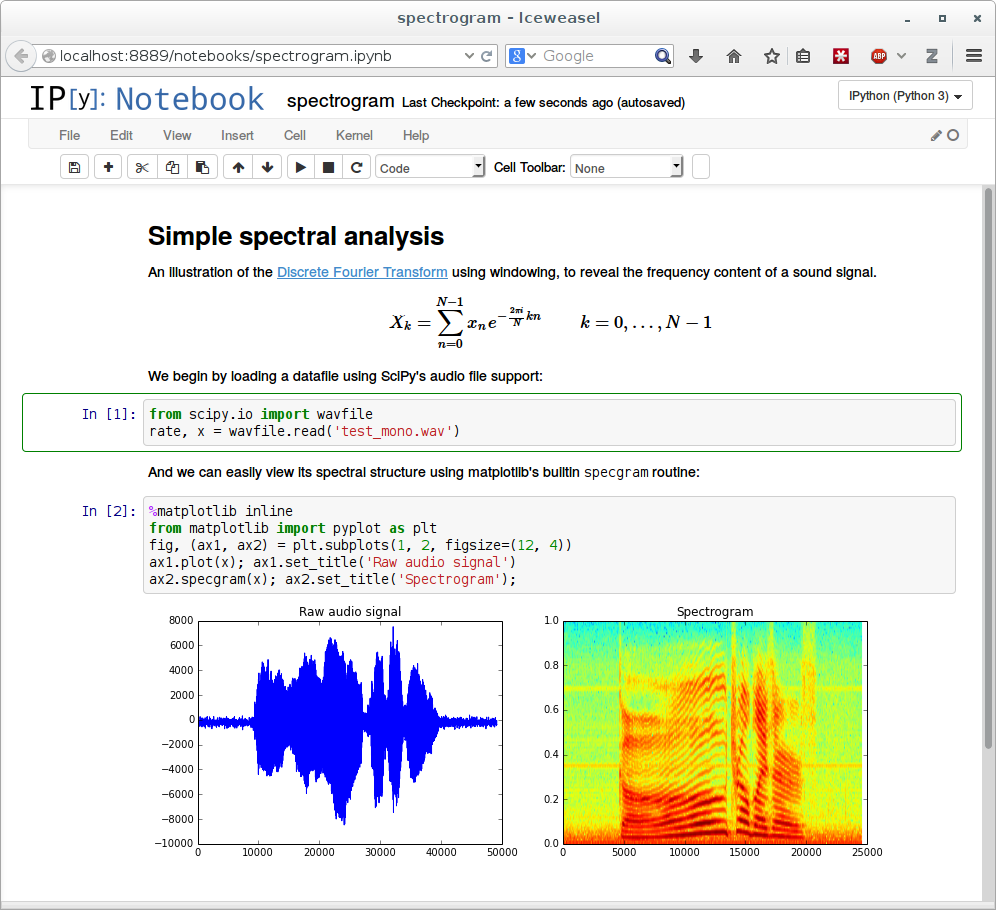 For R
Jupyter Notebook Project
R.matlab package
https://www.r-bloggers.com/